Tapping Tate
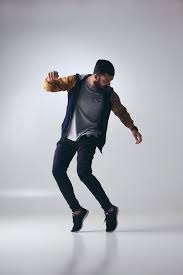 Shared Reading Week 1
Tate loves to make music with his feet. 
He puts on tap shoes, 
Makes a sweet, neat, beat.

He taps his heel, he taps his toe 
He stomps his whole foot 
Creates different sounds on the go.
He makes a rat-a-tat-tat sound 
and a clickety-click-click sound
Strikes his feet on the ground.

Can you dance a rhythm
Just like him?
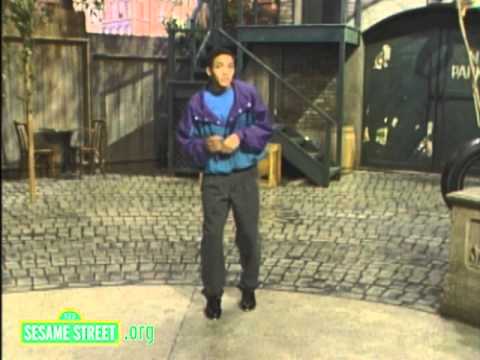